Conquete spatial
Canadarm1 fait par Enrike Lorenzano Pouliot
Quoi? Bras articuléQui?  ASC
Anecdote? Canadarm 1 a pris sa retraite pour laisser la place au canadarm 2
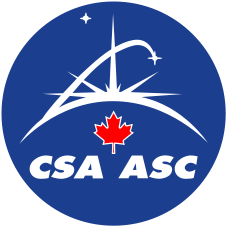